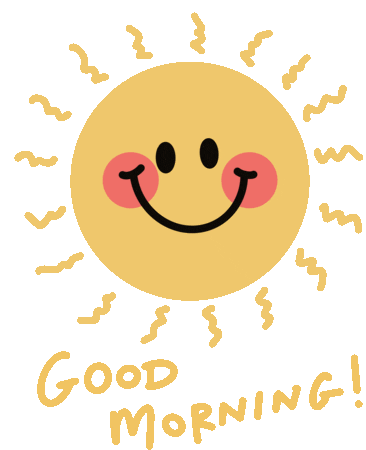 Good 
Morning
اللَّهُمَّ انْفَعْنِي بما علمتني، وعلمني ما ينفعني، وَارْزُقْنِي علماً ينفعني
How are you today ?
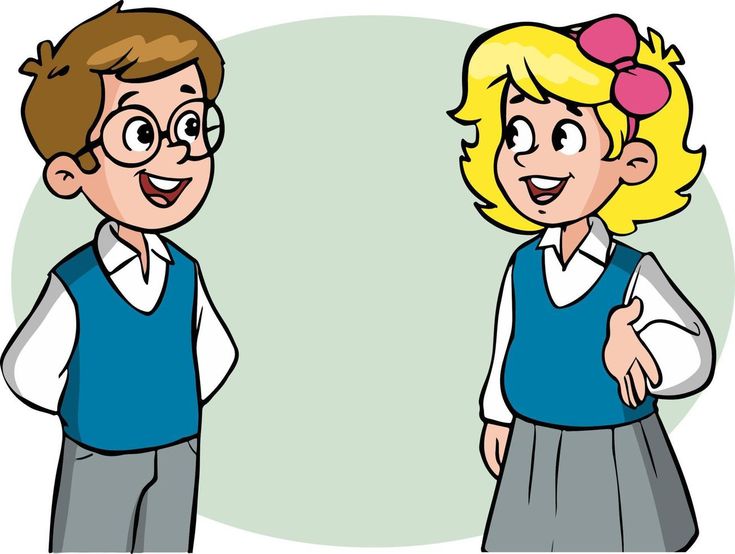 Revision
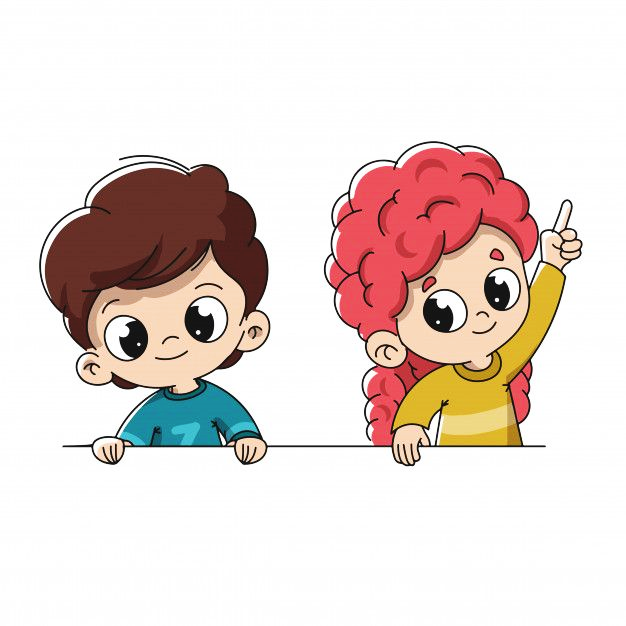 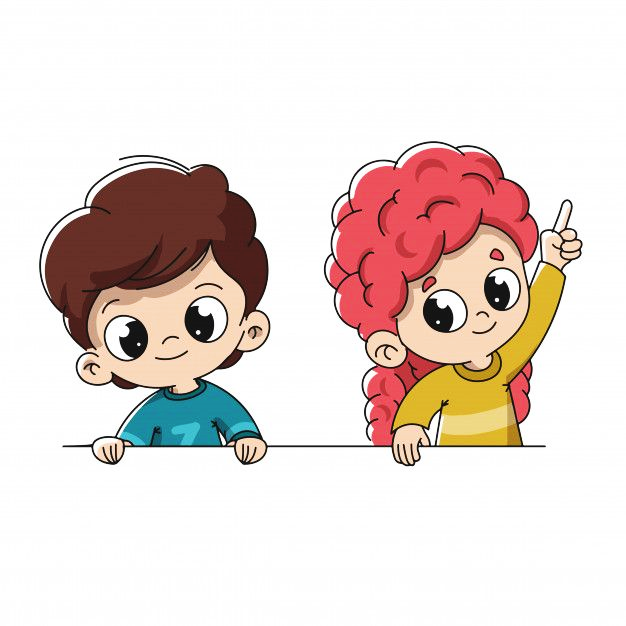 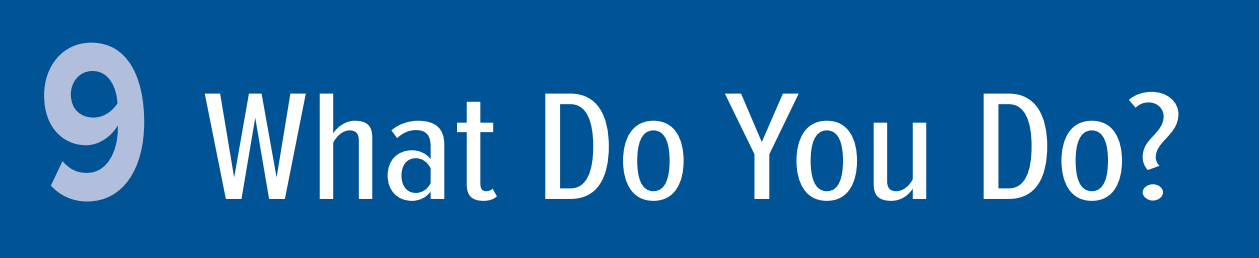 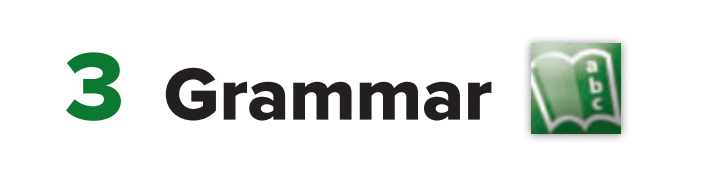 Use present simple tense in sentences
Build up questions and answers using (What).
Produce the different “S” sounds at the verb endings
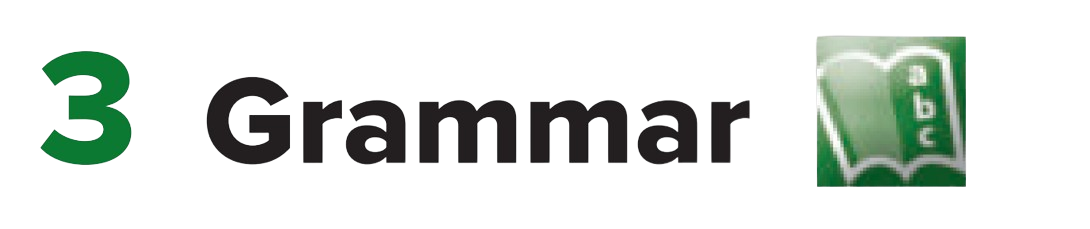 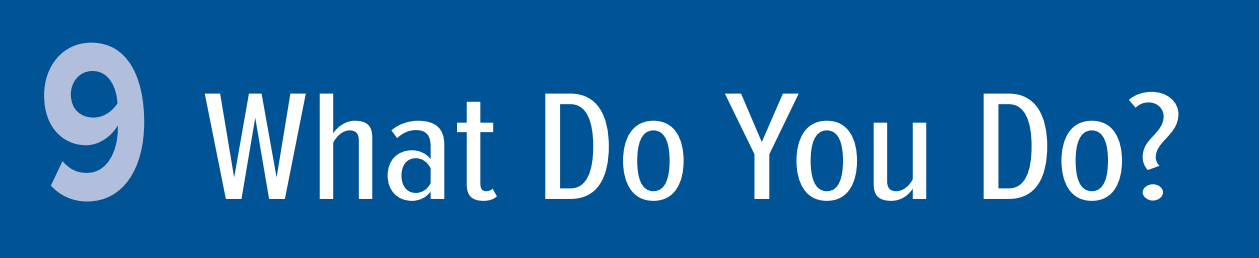 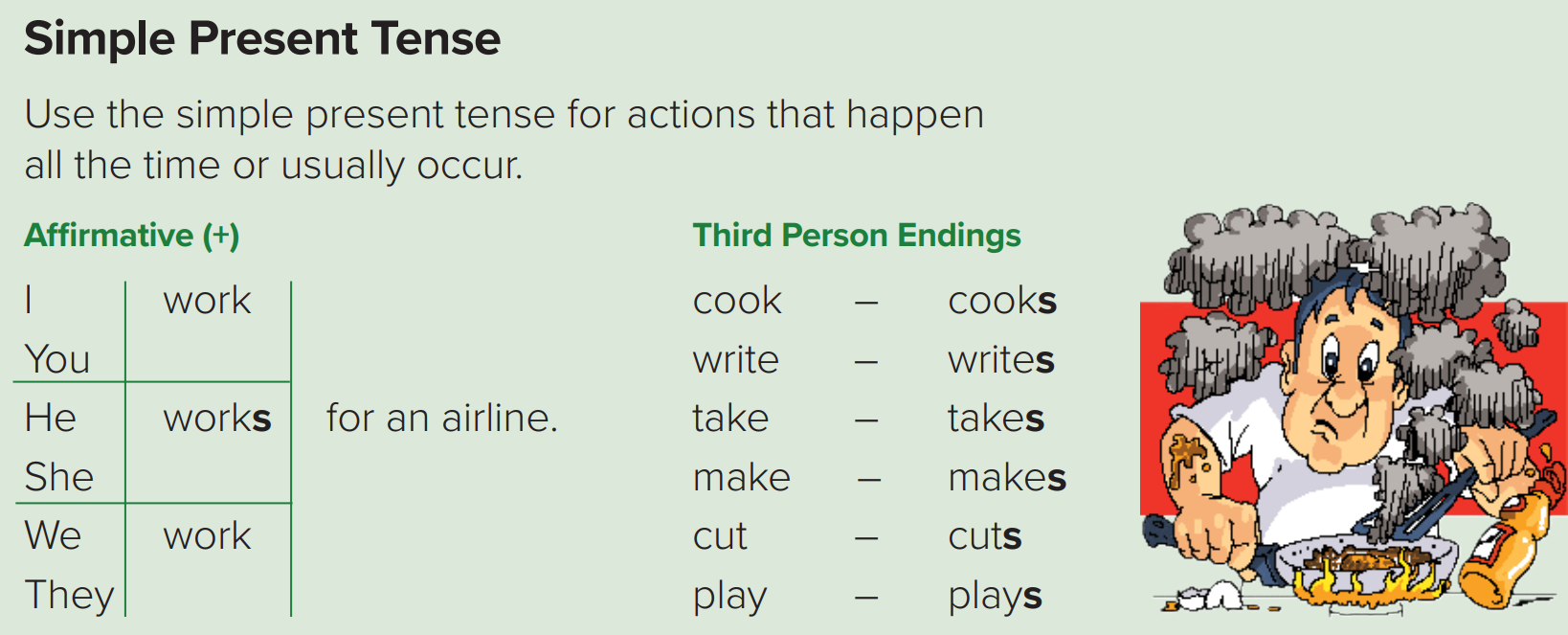 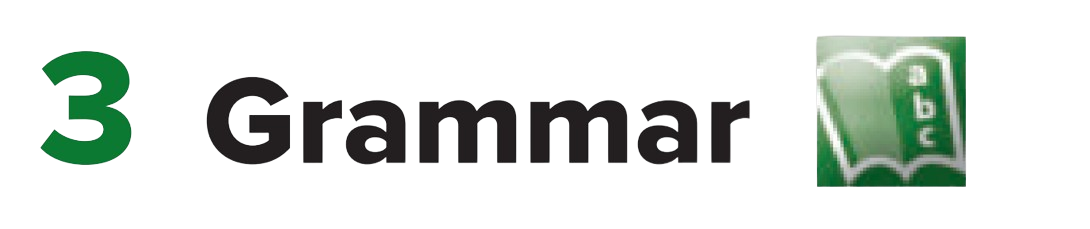 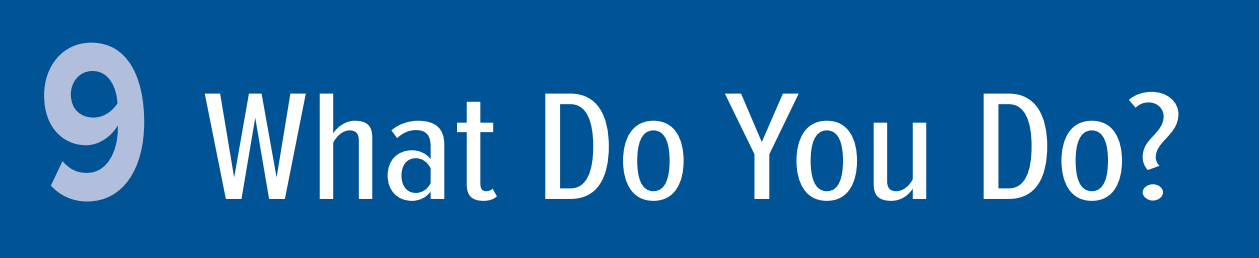 Let’s look at: the Present Simple Table
I
You
work
for an airline.
They
We
He
for an airline.
works
She
It
[Speaker Notes: . مع الفاعل المناسب. irregular verb Haveتوضيح استخدام فعل المضارع البسيط و]
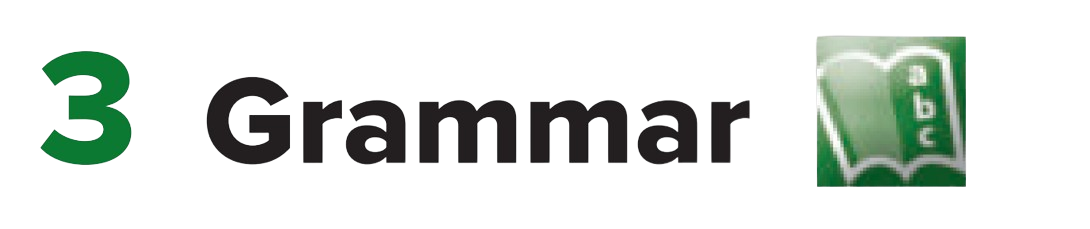 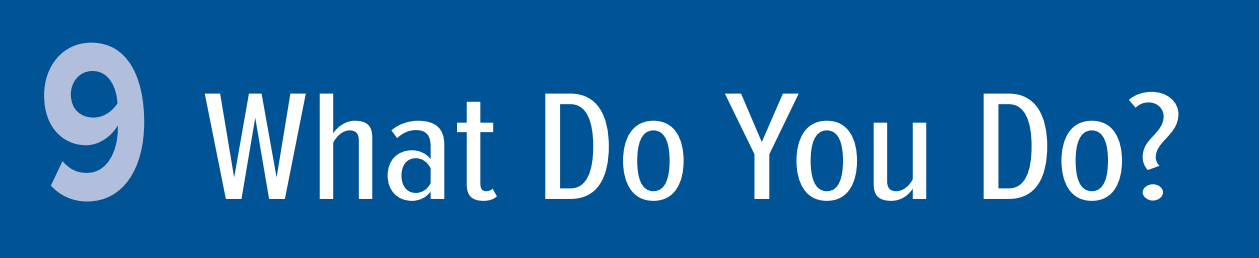 More example of Third-person Endings “S’
If the verb follows a third person singular noun such as
 (he, she, Ahmed, Sarah, etc )
Then an “-s” will be added to the verd.
Read
She
the story book.
reads
Work
He
at the library.
works
Cut
cuts
the line.
Saud
[Speaker Notes: توضيح استخدام s بالفعل على حسب الفاعل]
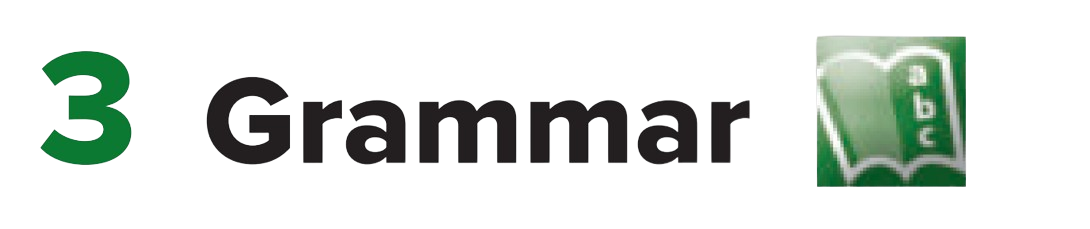 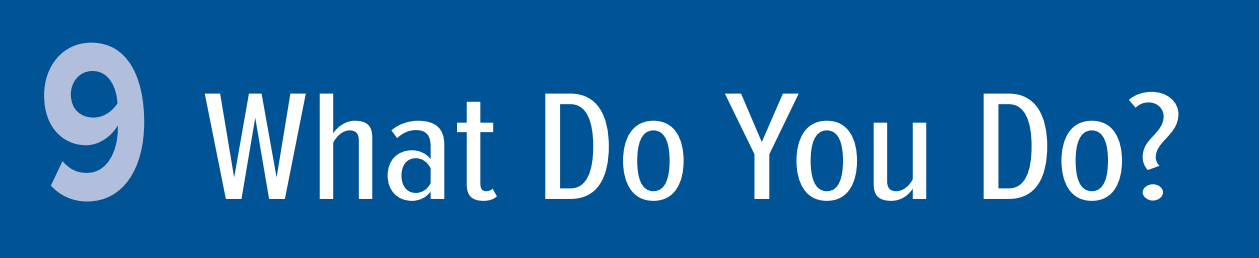 Moving on to the next grammar point
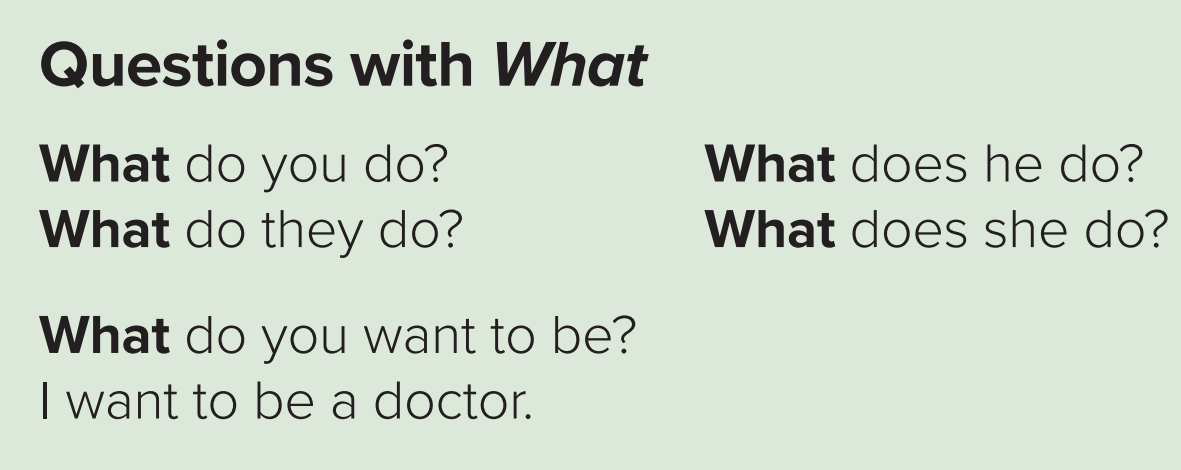 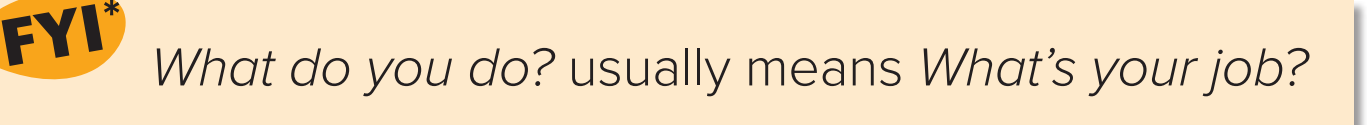 [Speaker Notes: . مع الفاعل المناسب. irregular verb Haveتوضيح استخدام فعل المضارع البسيط و]
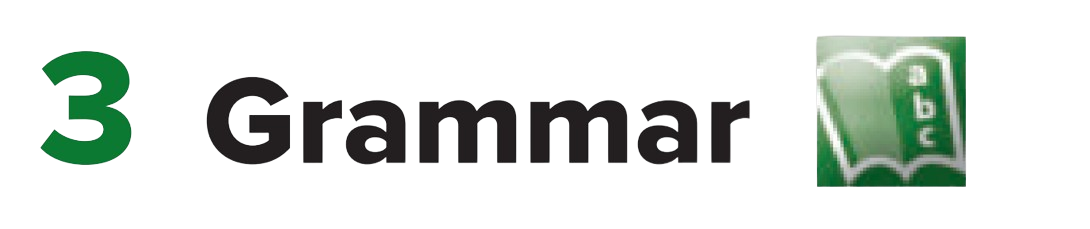 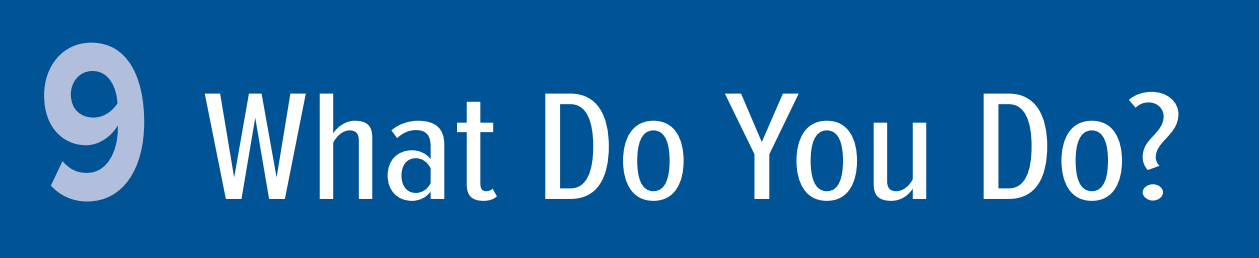 For example
So,
What do you do?
I’m a teacher.
Question Word + do\does + subject + main verb ?
What does she do?
She’s a chef.
What does he do?
He’s a mechanic.
Nice
they
What
do?
do
she
What
do?
does
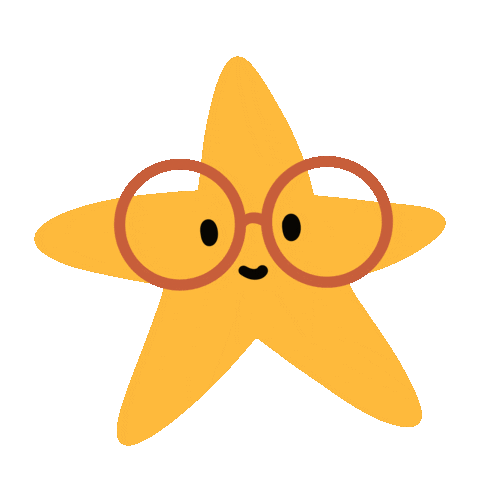 [Speaker Notes: توضيح طريقة كتابة السؤال]
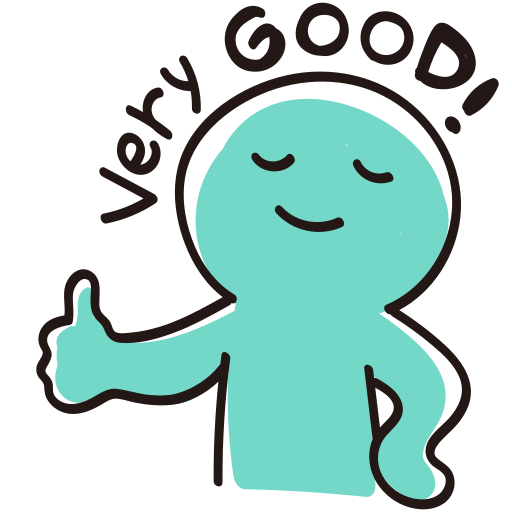 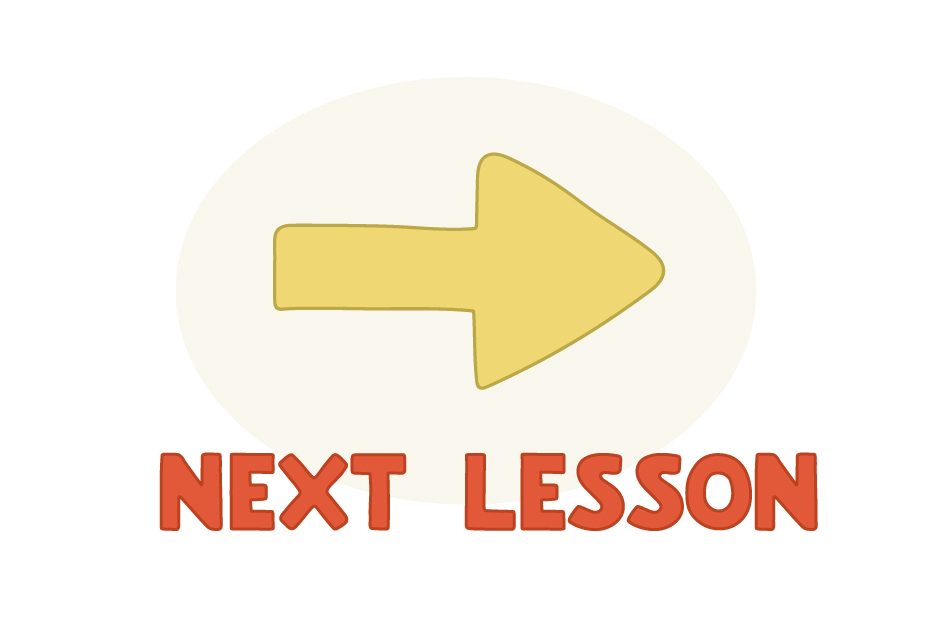 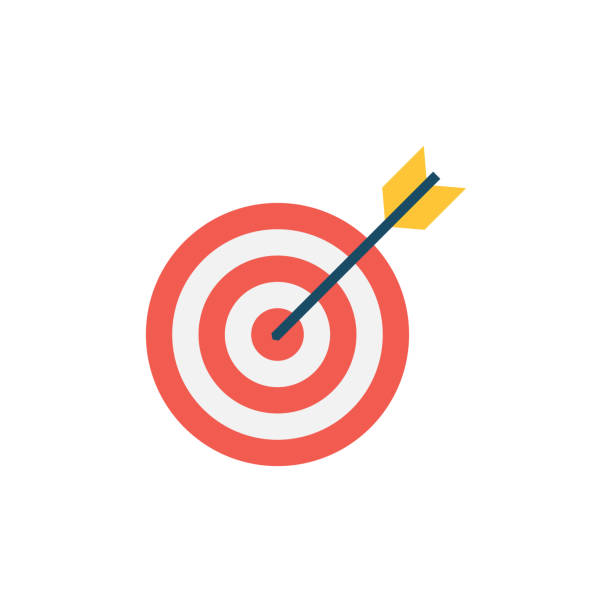 Objectives
Today you will learn about..
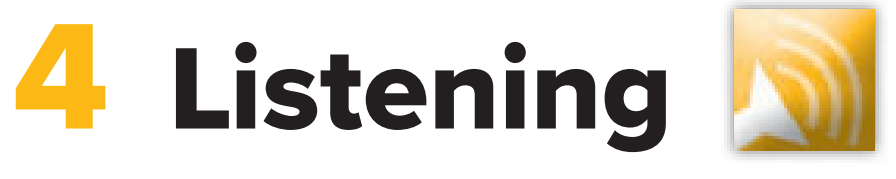 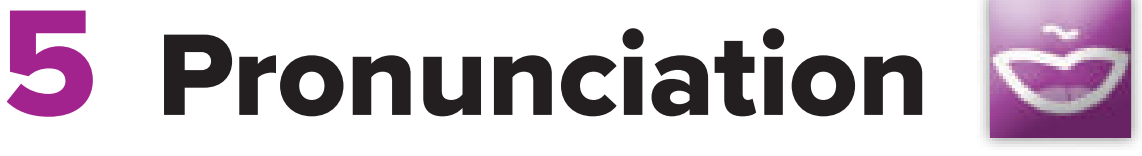 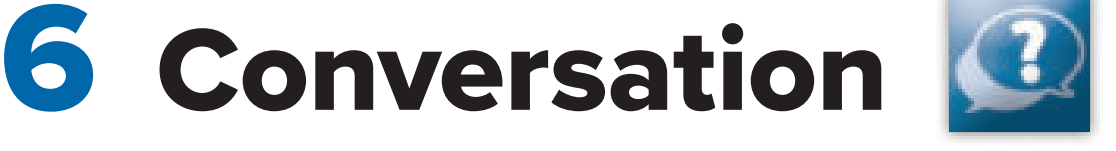 Ask and answer questions about jobs and place of work.
Complete a chart with information from a listening text.
Recognize the different “s” sounds at the verb endings.
Practice a conversation about jobs and answer the questions.
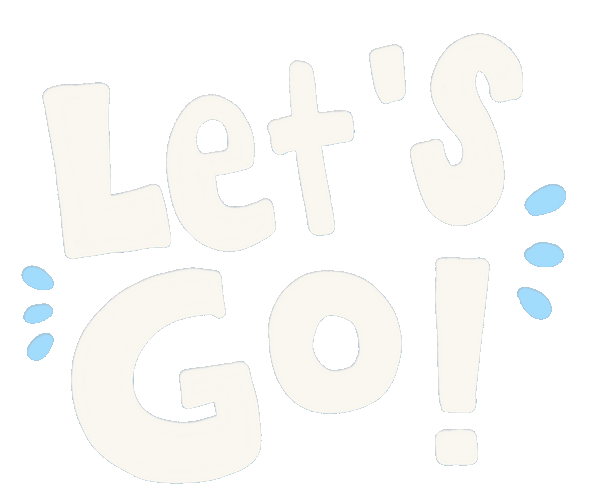 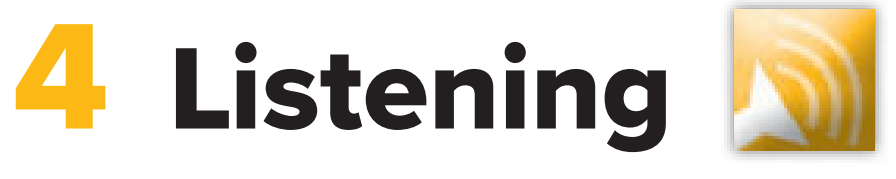 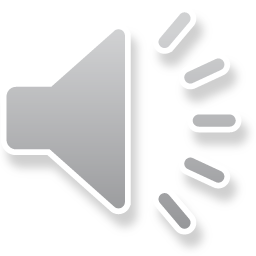 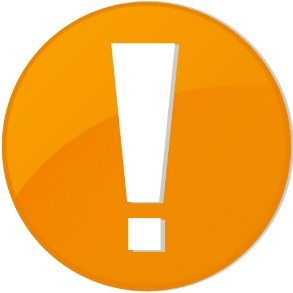 Let’s listen again.
Listen to each person talk about his job. Complete the chart.
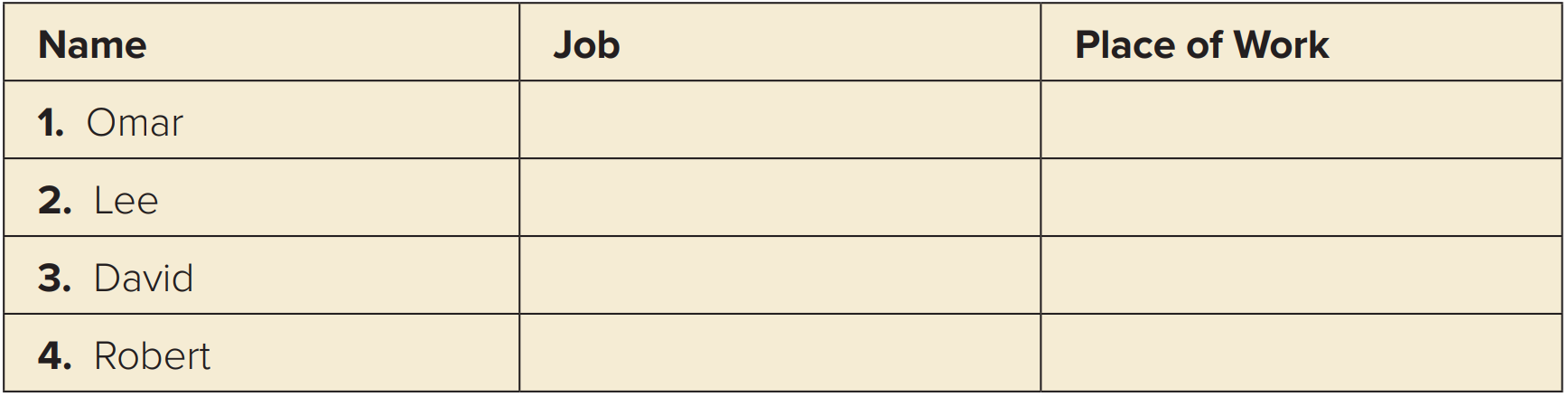 Chef
At the restaurant
At the store.
Salesperson
At the school.
Teacher
Doctor
At the hospital.
Nice
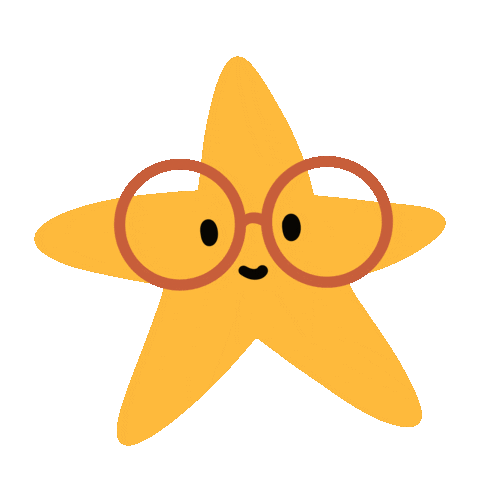 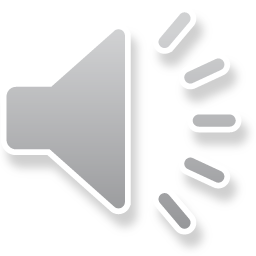 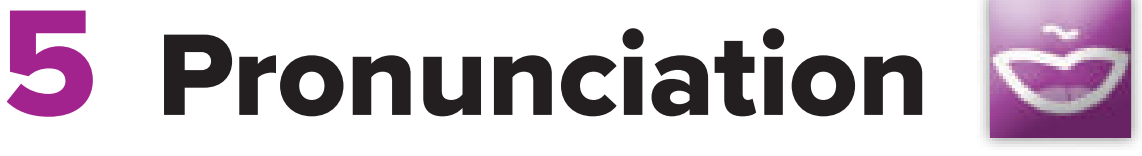 Listen to the endings of the following verbs. Then practice.
/z/

John sells cameras in a store.
My father drives a bus.
My brother plays volleyball.
/s/

Mr. Penn writes for a magazine. 
Mr. Chang works in a bank.
Pierre cooks in a restaurant.
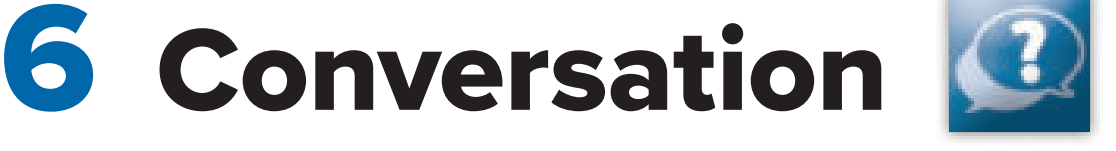 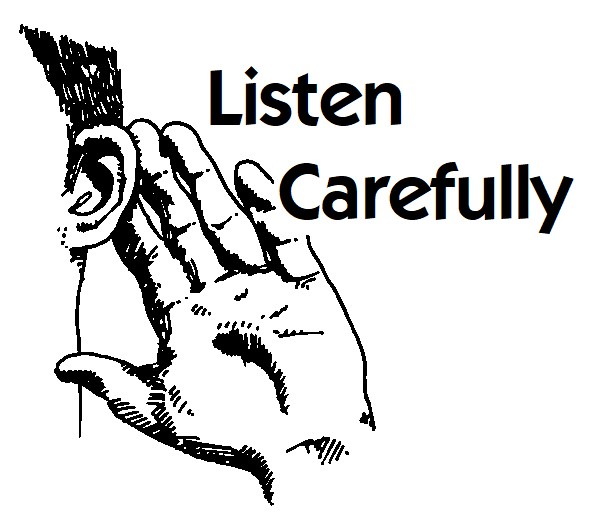 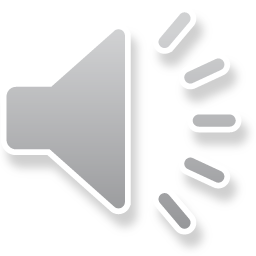 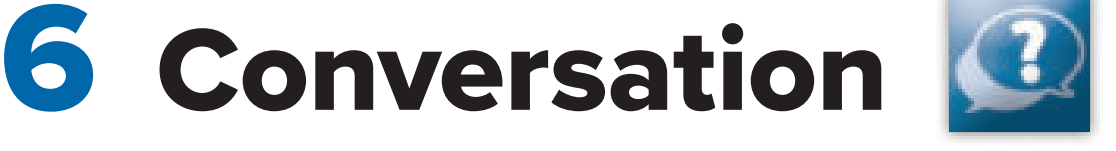 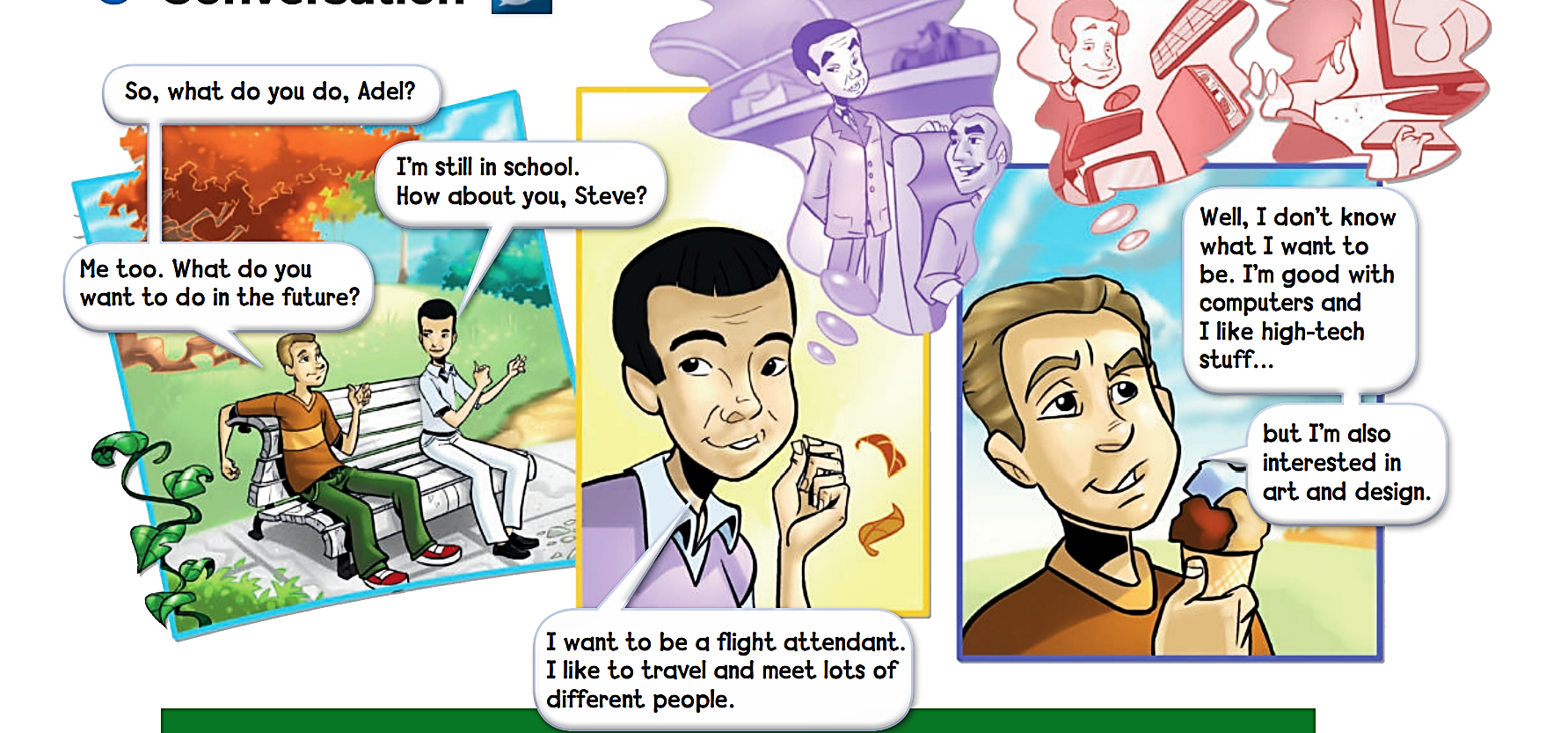 What would you like the ending to be ?
76
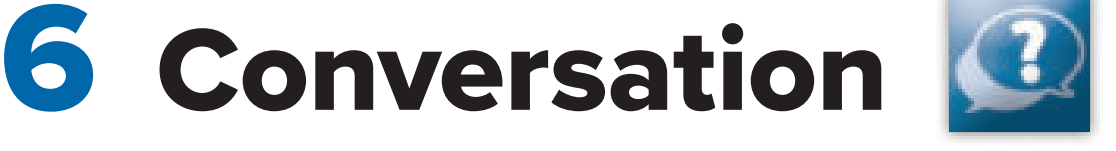 Conversation's Terms
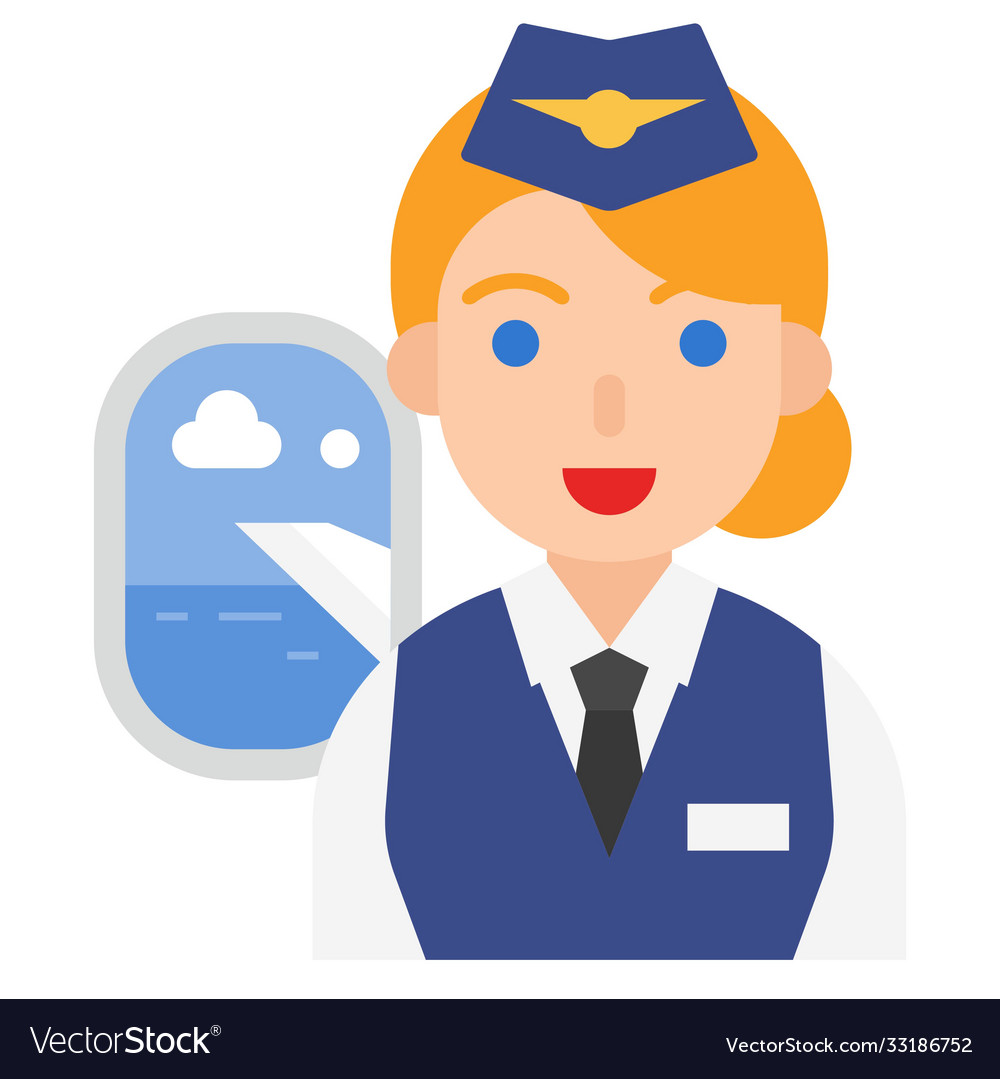 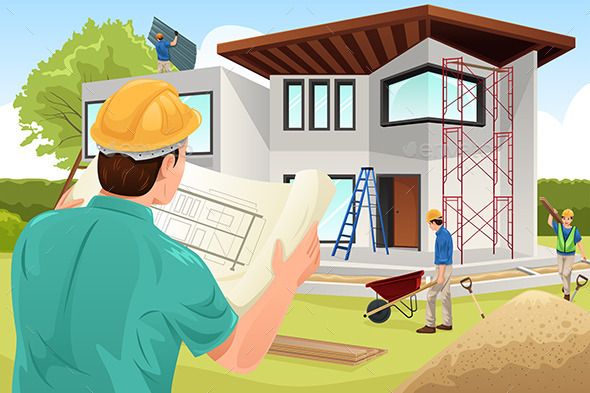 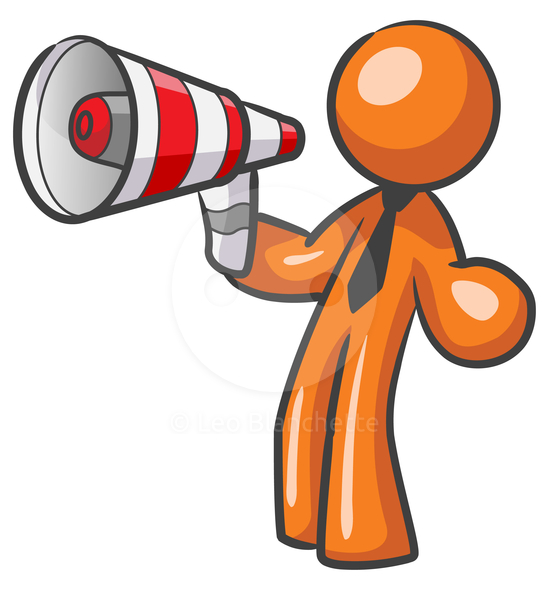 Flight attendant
Architect
Advertising
responsible for passenger safety and comfort.
Designs building
to call the attention of the public to buy a product or service.
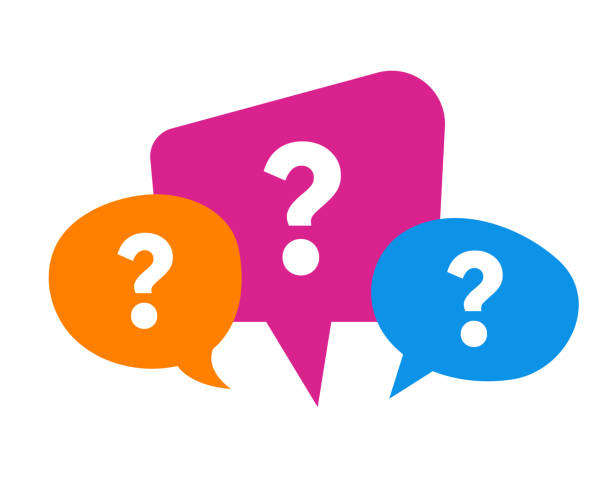 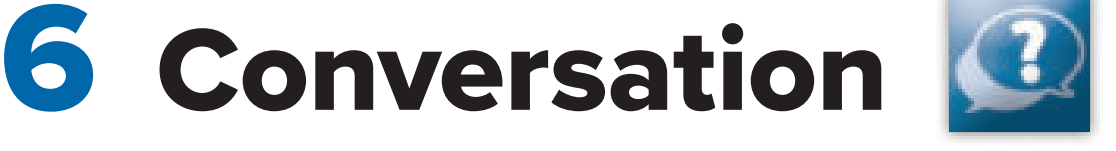 About the conversation
1. What do Adel and Steve do? 
2. What does Adel want to be? 
3. Is it a good job for him? Why? Why not?
4. What is Steve good at?
Adel and Steve are students.
He wants to be a flight attendant.
Yes, it is. Because he likes to travel and meet lots of different people.
Steve is good with computers.
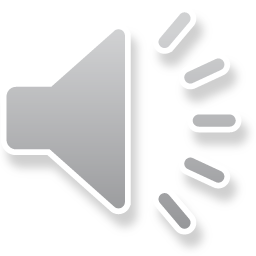 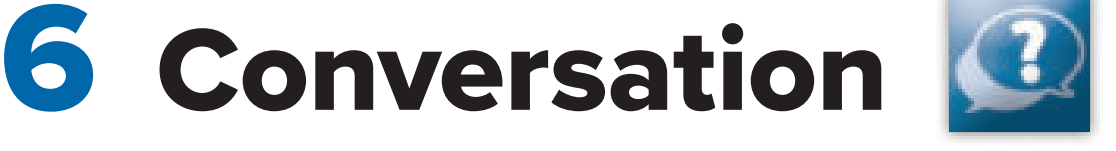 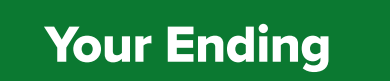 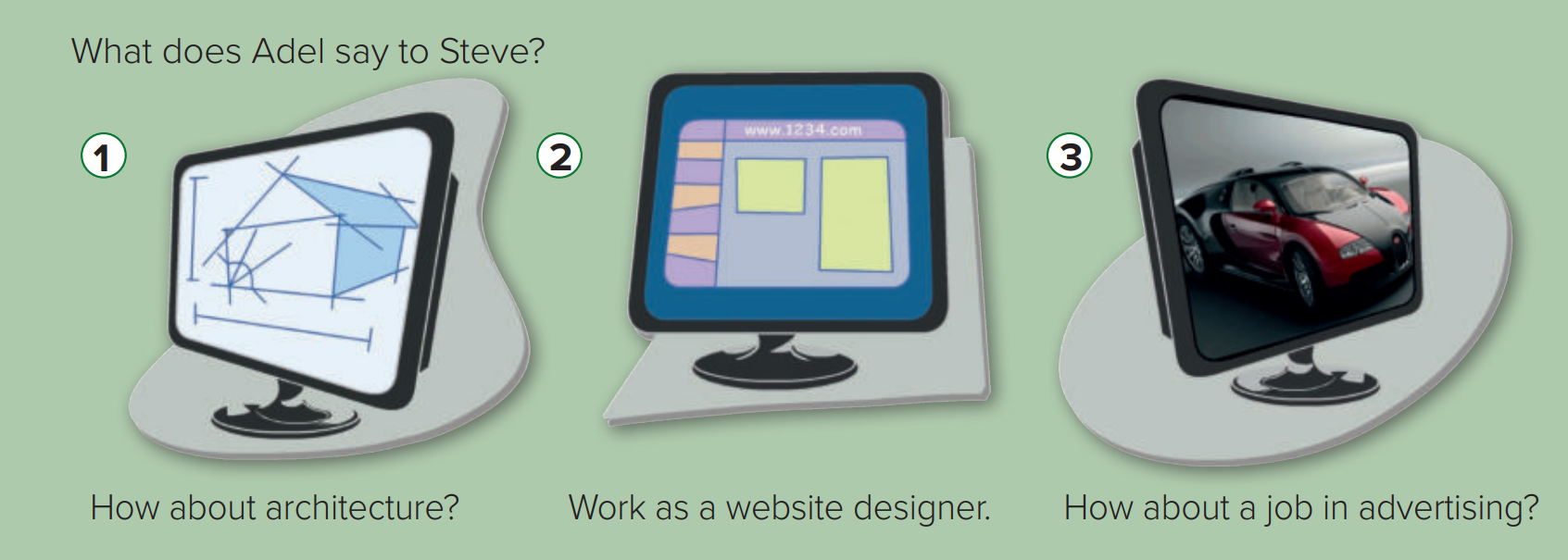 Pair Work
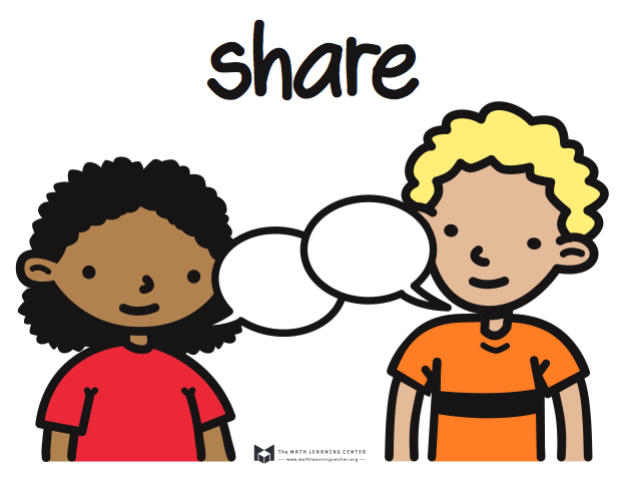 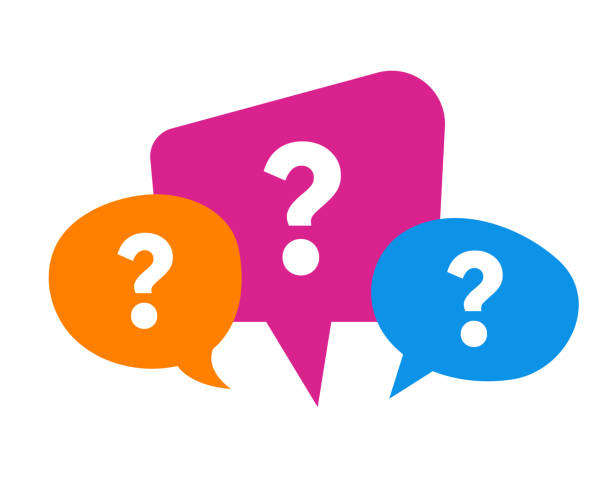 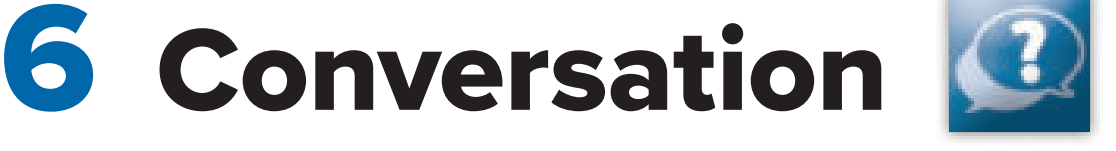 Ask your classmates what jobs their fathers, mothers, brothers, or sisters do.
A: What does your father, mother, brother, or sister do?
B: ______
My father is a policeman.
My brother is a solider.
My mother is a chef.
My sister is a doctor.
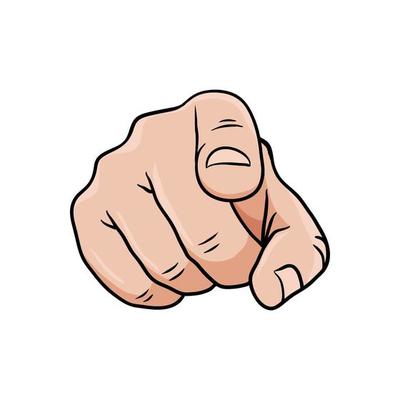 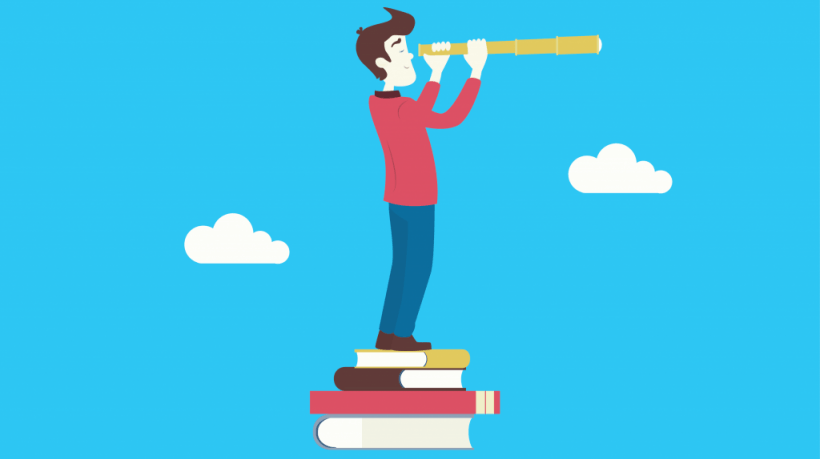 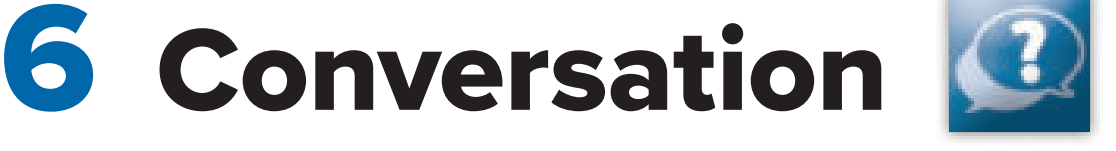 Your Turn
What do you want to be in the future?
 Discuss in a group. Say why.
I want to be a ___________ because I like ___________.
doctor
helping sick people.
Nice
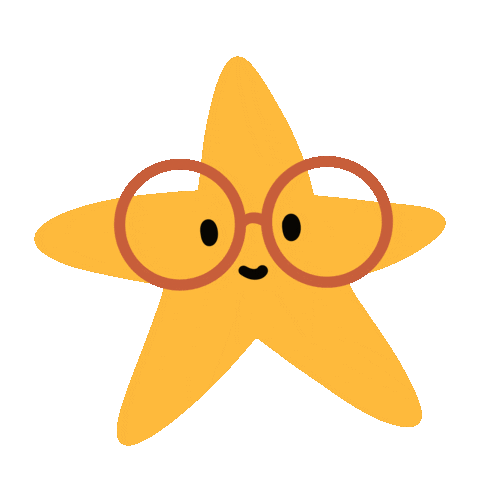 Book Time
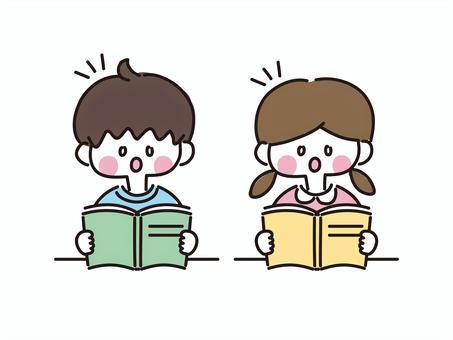 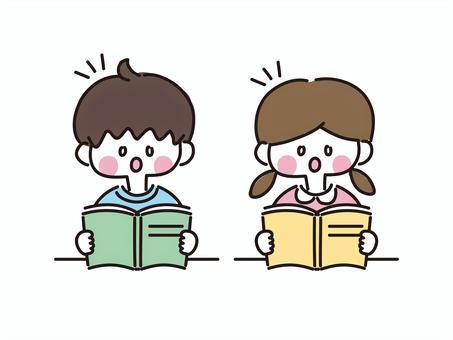 Open page 75 - 76
Let’s fill out the listening 
chart  &
‘about the conversation’
 answers together
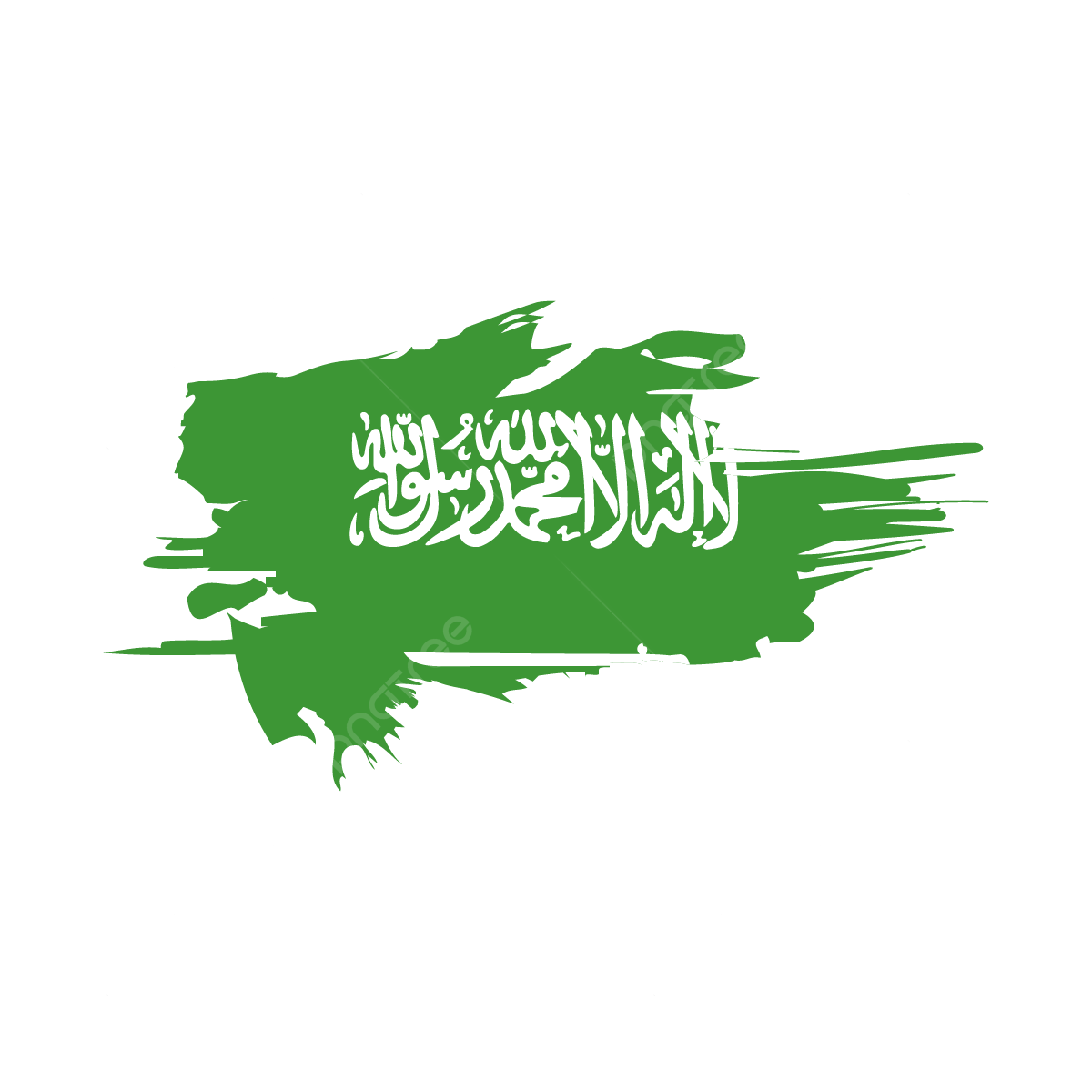 Linking this lesson to my Religion
We should always remember that Allah Almighty 
Prepared everything good for us in the future 
You just have to keep believing and make dua’a and do the 5 prayers and do good deeds. 

This can be your favorite daily dua’a :
اللهم إني استودعتك مستقبلاً لا أعلم خفاياه ولكني أعلم أنك خير مدبّر وخير من أُودِعت له الودائع، فأجعل القادم أجمل مما مضى ، اللهم إليك رفعت حاجتي وأنت بحاجتي أعلم، فيسر ولا تعسر وعجل ولا تؤجل وبارك ووفق وطمئن قلبي ووفقني إنك على كل شيء قدير.
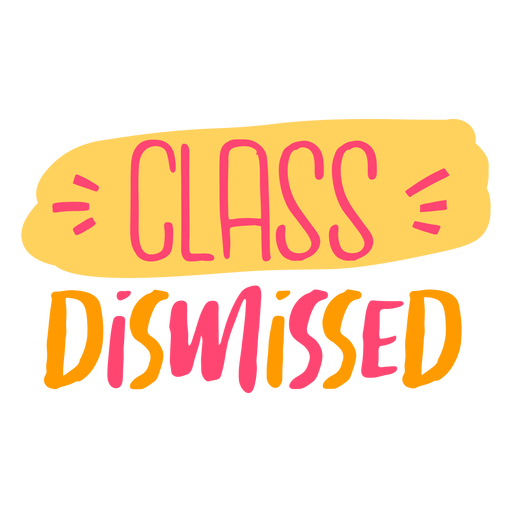 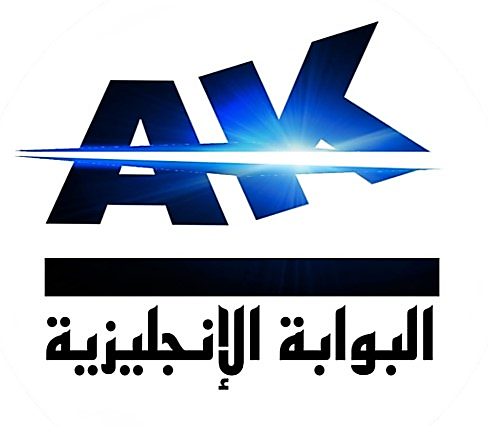 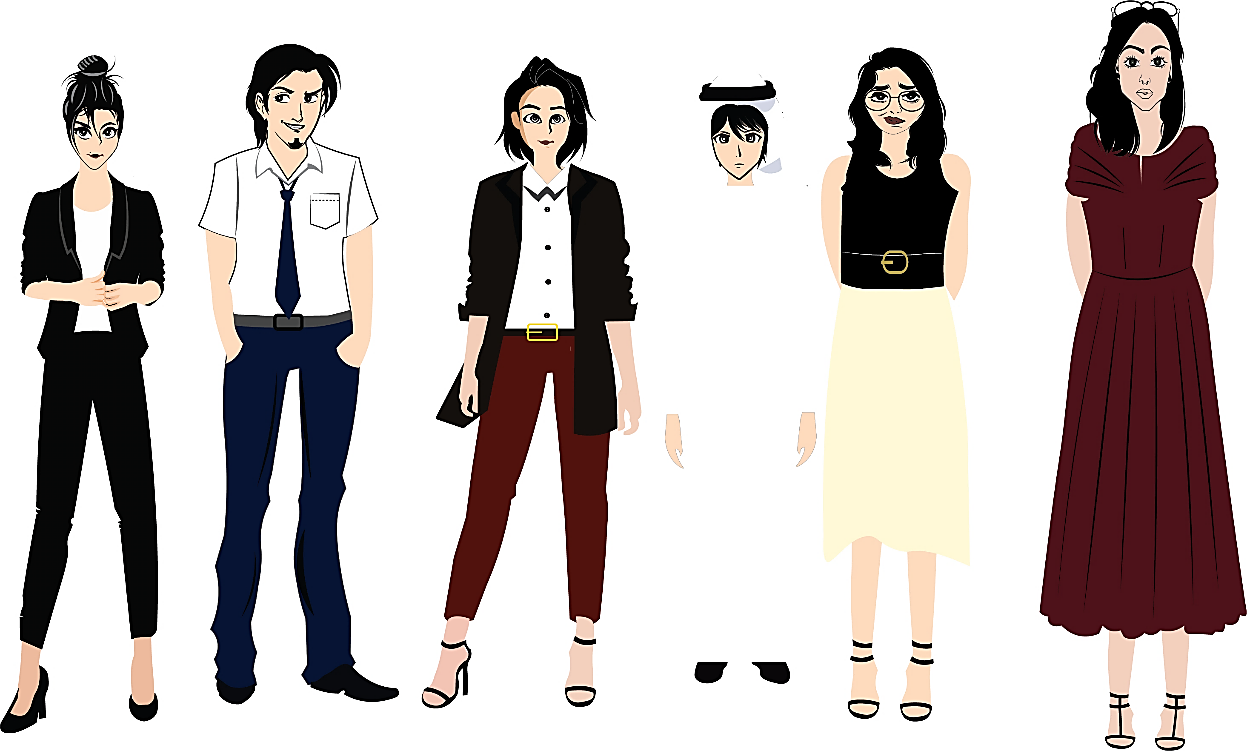 تم تصميم هذا العرض من قبل: فريق عمل البوابة الإنجليزية ، وهو مجاني لكي يستفيد منه معلمي اللغة الإنجليزية.
هذه الشريحة تعتبر كـ"حفظ حقوق" نتمنى عدم حذفها حال مشاركة العرض مع معلمين آخرين.
نسمح بحذف الحقوق في حالة واحدة فقط: اذا أراد معلم الإنجليزي إضافة هذا العرض كـ انتاج معرفي خاص فيه.